Richfield Road Sidewalk Gap
December 7, 2023
Project Overview
Goals: 
Provide needed ADA compliant facility
Connect path to future transit stops
Limit impacts to existing trees and park facilities

Scope: 
Sidewalk gap located on the south side of Richfield Road 
Provide an accessible path from existing paths to future Metro Transit E line BRT stations located on both sides of the road
Location - Map
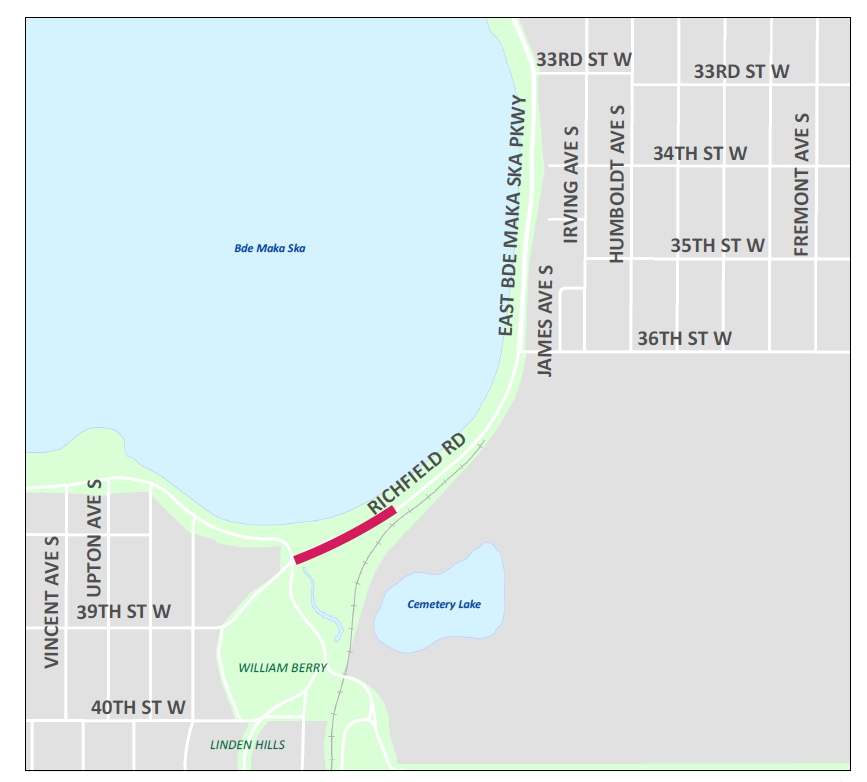 Located along Richfield Road

Section between William Berry Parkway and future E line bus stop
Location – Satellite Image
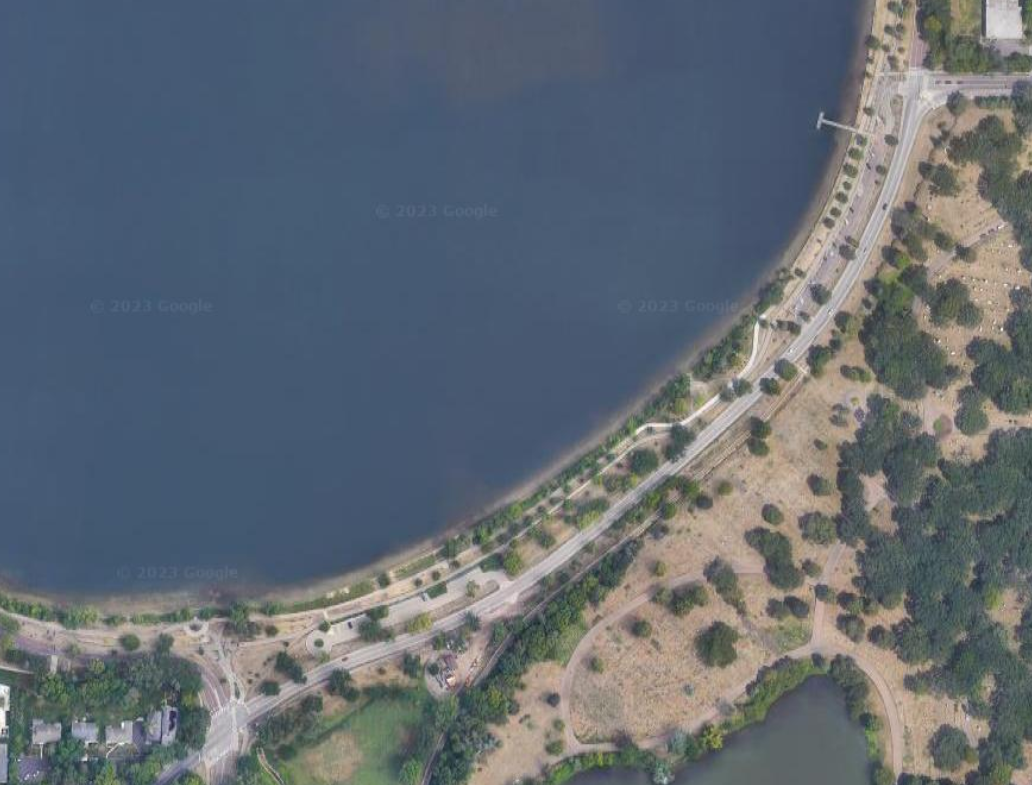 Future E line transit stops & connection
to existing and future paths
East/South of Richfield Road
[Speaker Notes: https://www.google.com/maps/@44.9340244,-93.3089621,206m/data=!3m1!1e3?entry=ttu]
Existing Conditions – William Berry Parkway
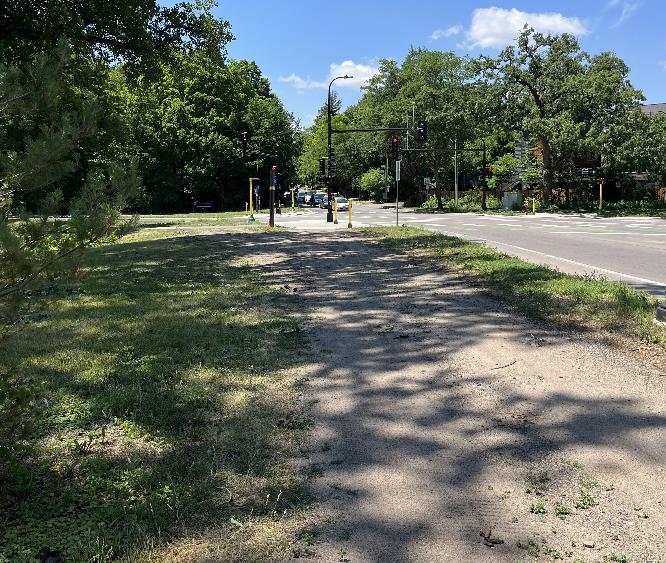 Existing Conditions – Future E Line Stops Area
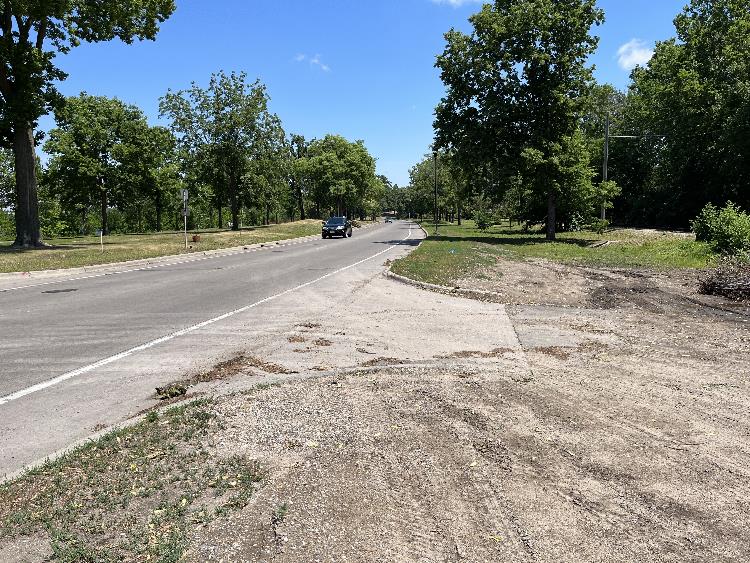 Metro Transit E Line Stations 60% Design
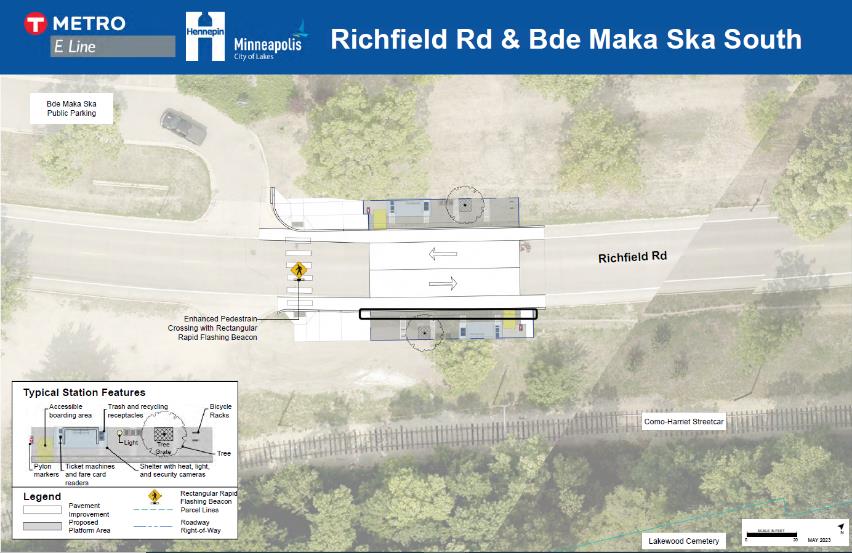 Future sidewalk to trails near Bde Maka Ska
Future path to William Berry Parkway
Design Considerations
Facility type
Sidewalk, shared use path, etc.

Environment & context 
Trees, other right-of-way constraints, etc.

Cost limitations
Timeline of Project
September 2023 – March 2024
Engagement, coordination with MPRB and Metro Transit, and concept layout
Outcome: finalize concept layout

April 2024 – December 2024
Coordination with detailed engineering work
Outcome: finalize project design

2025
Construction of sidewalk gap project and completion
Discussion Questions
What type of path would you prefer (walking, biking, both)?

What does a successful project look like to you?
Contact Information
Gustave Stewart, Associate Transportation Planner
gustave.stewart@minneapolismn.gov